Муниципальное  бюджетное  дошкольное  образовательное  учреждение Тацинский детский сад «Солнышко»«Экспериментирование в познавательной деятельности  детей »
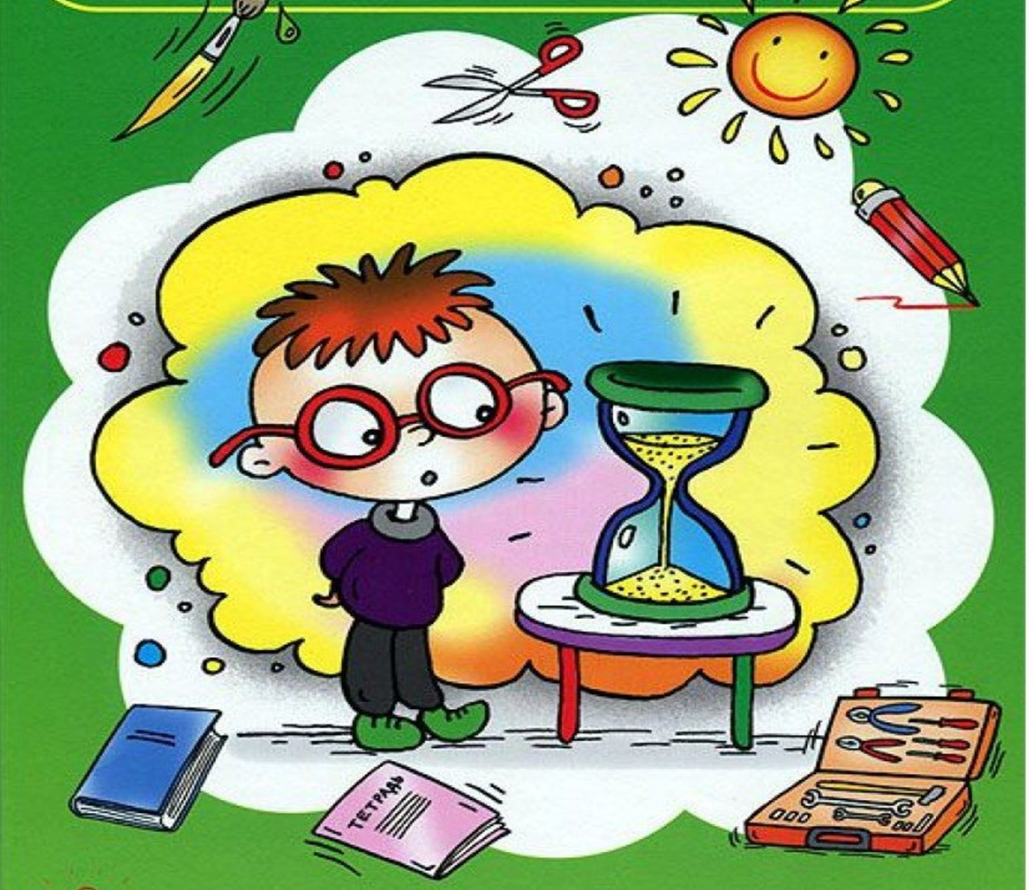 Составитель : воспитатель  Тишина  Оксана Николаевна
Умейте открыть перед ребенком в окружающем мире что-то одно, но открыть так, чтобы кусочек жизни заиграл перед детьми всеми красками радуги. Оставляйте всегда что-то недосказанное, чтобы ребенку захотелось еще и еще раз возвратится к тому, что он узнал
                                                     В. А. Сухомлинский
Современные дети живут и развиваются в эпоху информатизации. В условиях быстро меняющейся жизни от человека требуется не только владение знаниями, но и в первую очередь умение добывать эти знания самому и оперировать ими, мыслить самостоятельно и творчески.  Практика работы с детьми дошкольного возраста показала, что для развития познавательной активности и познавательных способностей необходима активная эмоциональная включенность ребенка в познавательную деятельность.
Цель: развитие познавательных способностей и активности детей младшего дошкольного возраста

Задачи:

Познавательные:
Расширить и систематизировать элементарные, естественнонаучные и экологические представления детей;
сформировать навыки постановки элементарных опытов и умения делать выводы на основе полученных результатов.

Развивающие:
развивать стремления к поисково-познавательной деятельности;
способствовать овладению приемами практического взаимодействия с окружающими предметами;
развивать мыслительную активность, умение наблюдать, анализировать, делать выводы;

Воспитательные:
воспитывать интерес к познанию окружающего мира; стимулировать желания детей экспериментировать;
“
Опыт «Тонет не тонет»
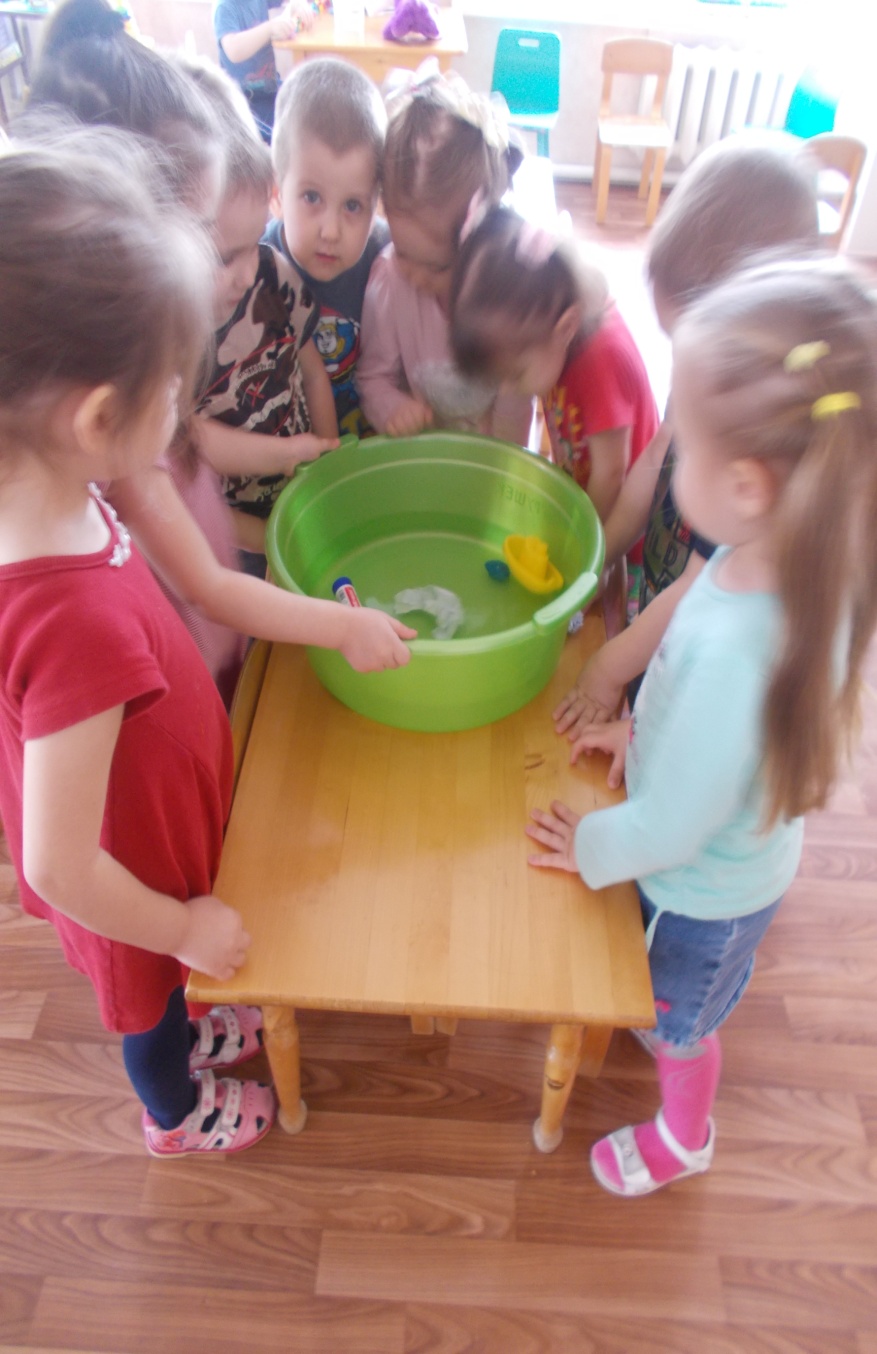 Опыт «Буря в стакане»
Опыт «Волны»
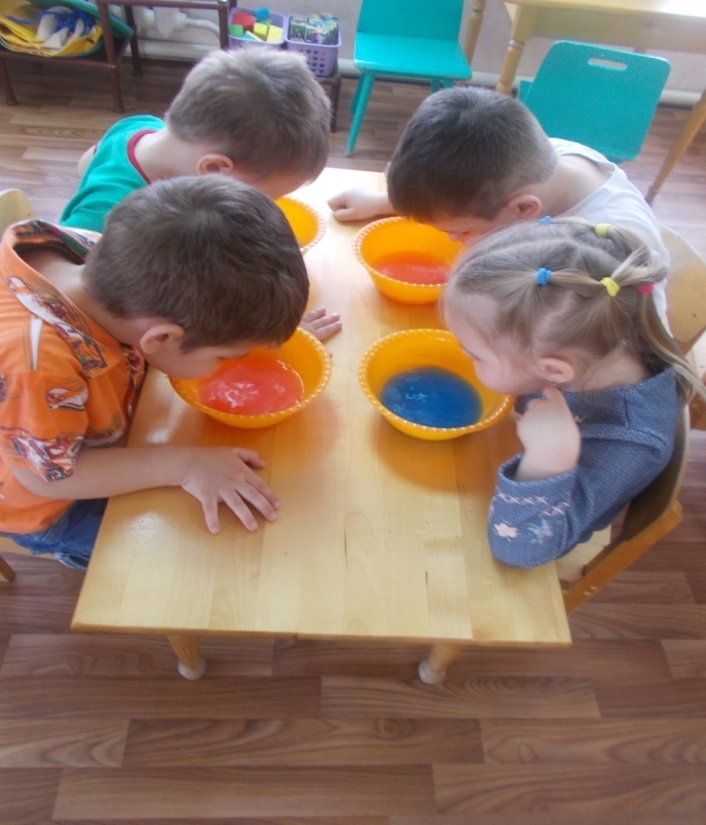 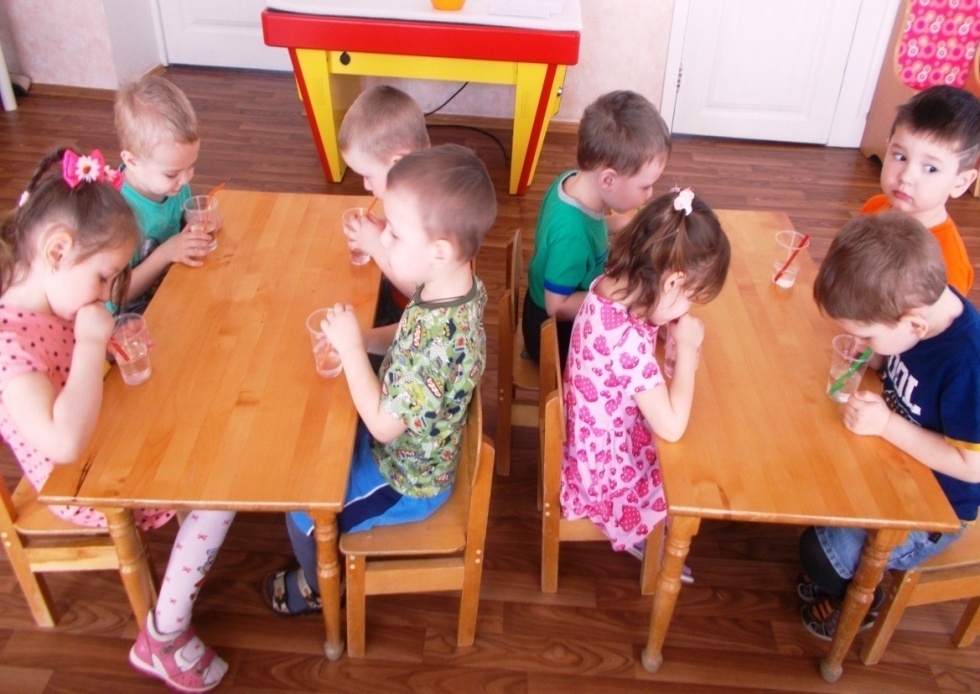 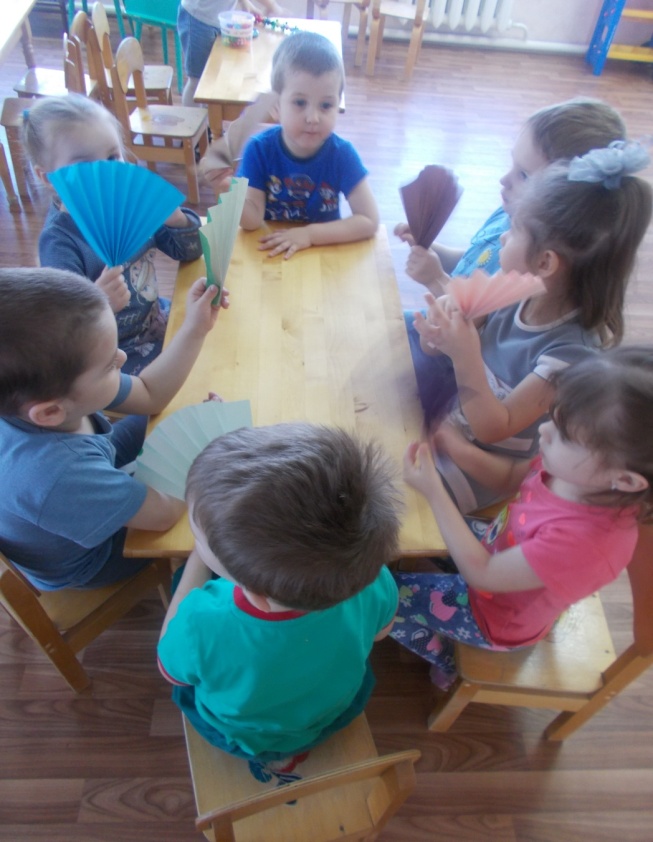 «Машем  веером»
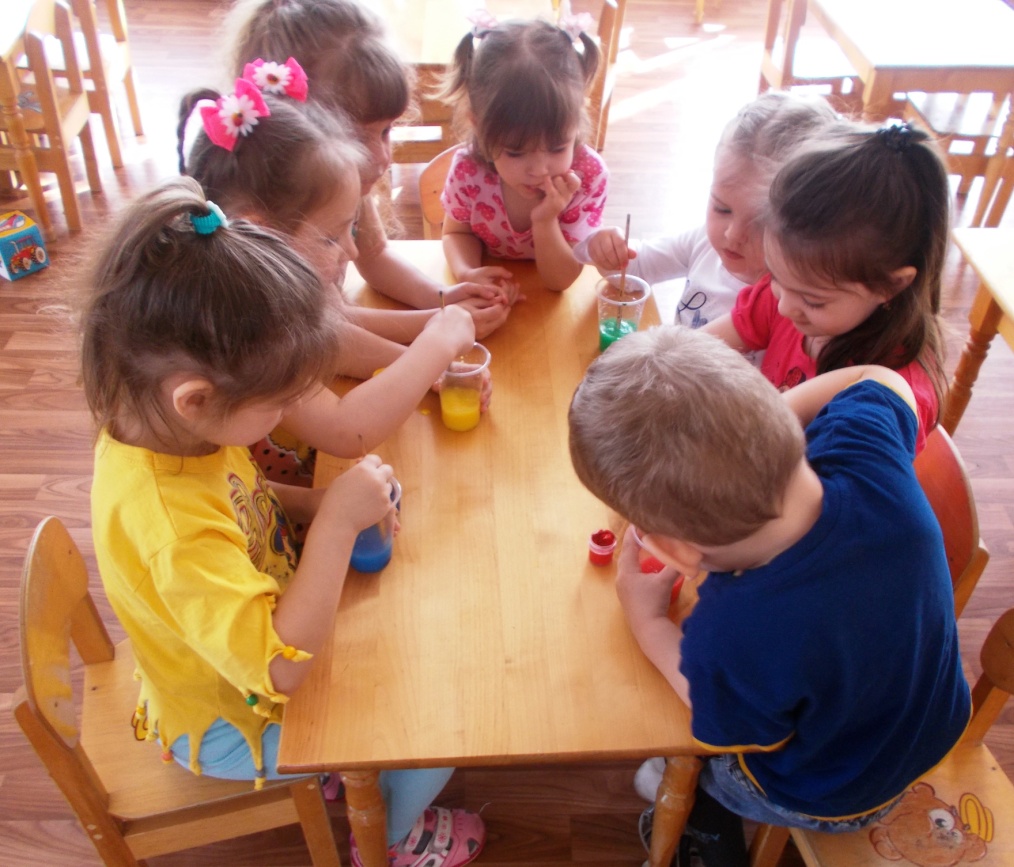 Опыт  
      «Разноцветная водичка»
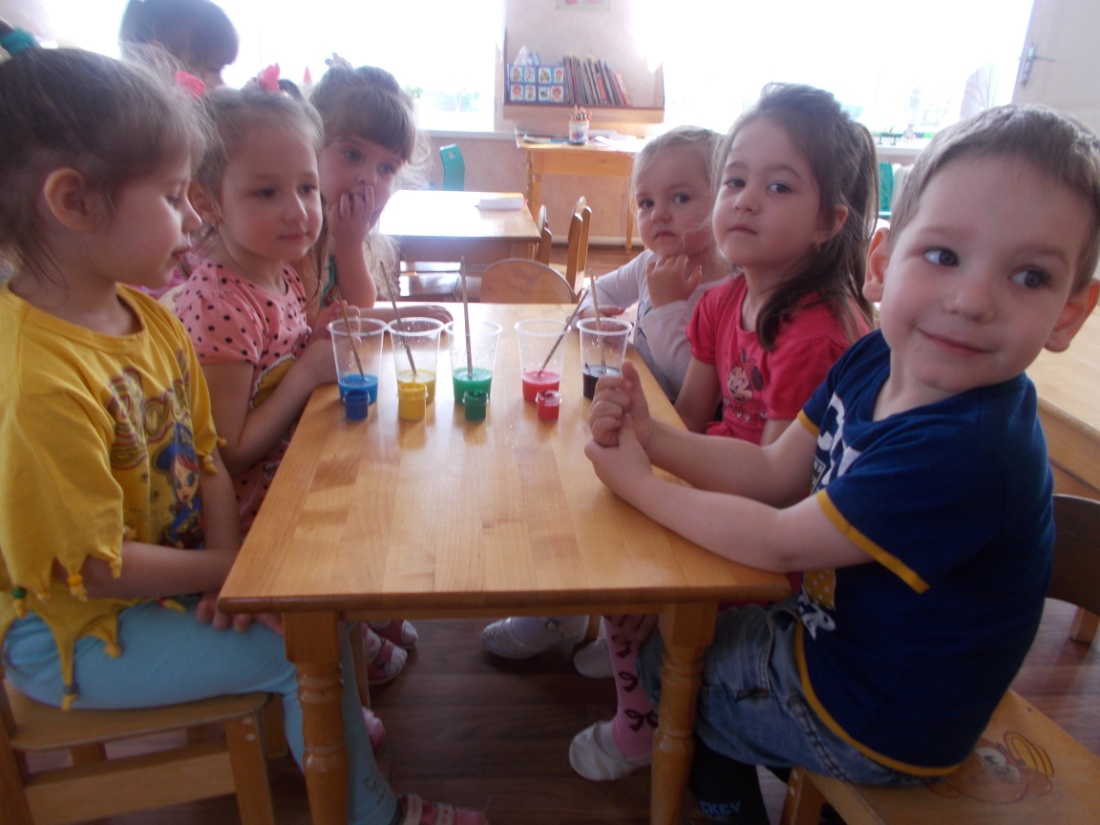 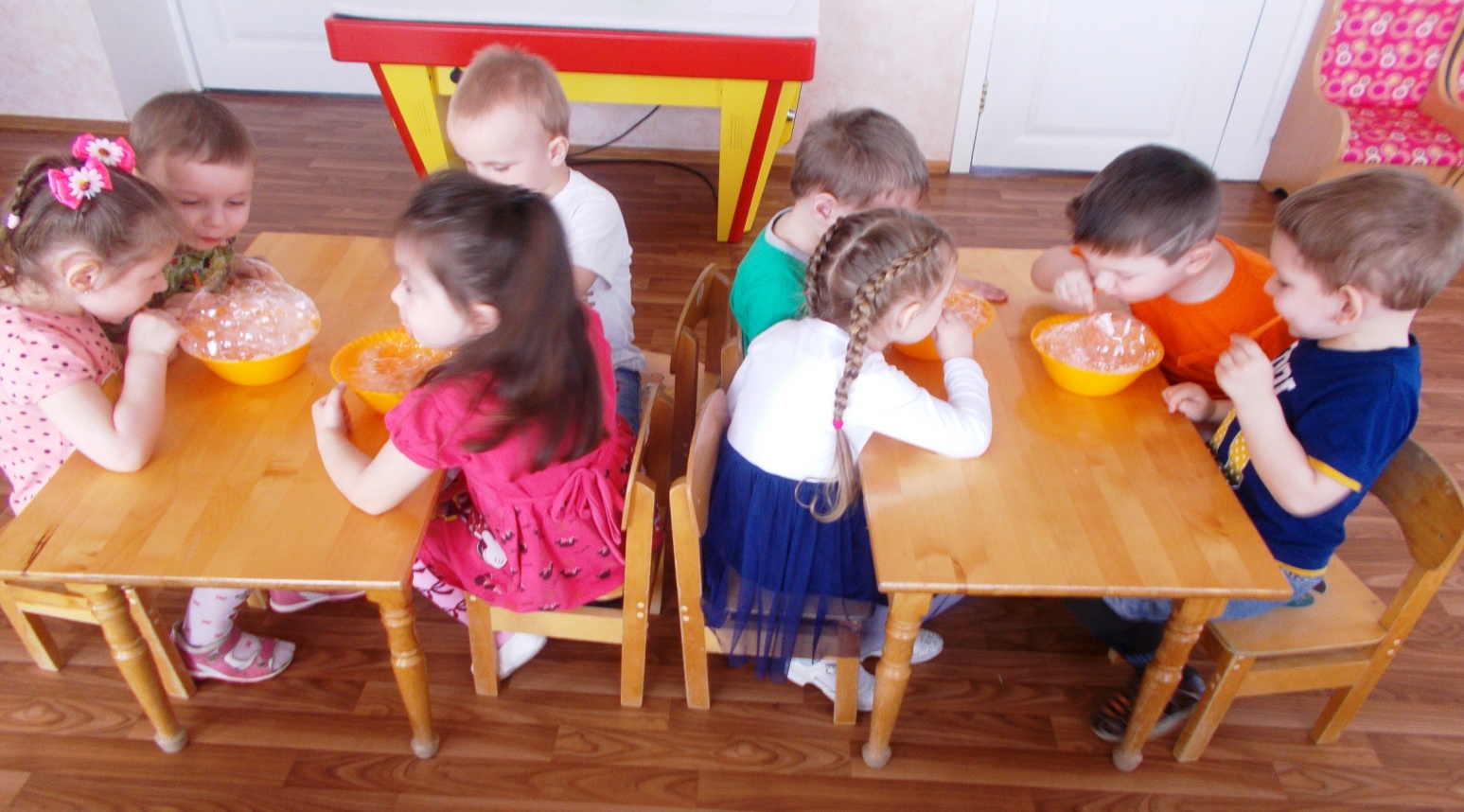 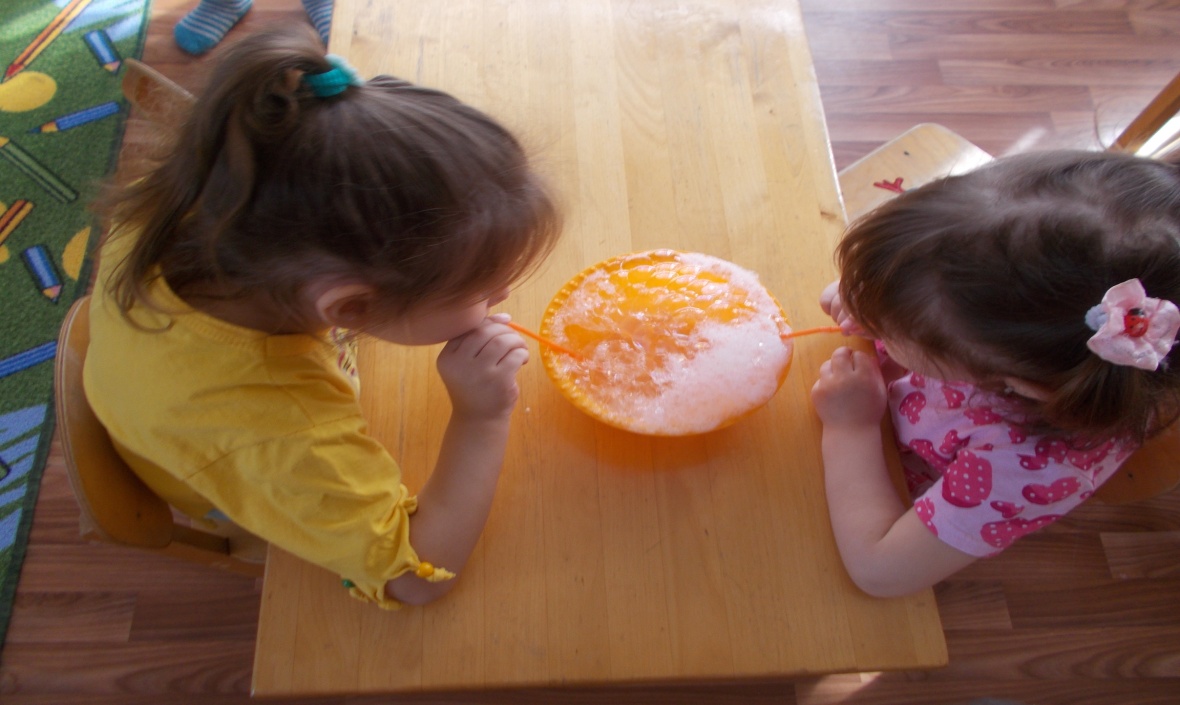 Опыт
 «Мыльные пузырьки»
«Чудеса из манной крупы»
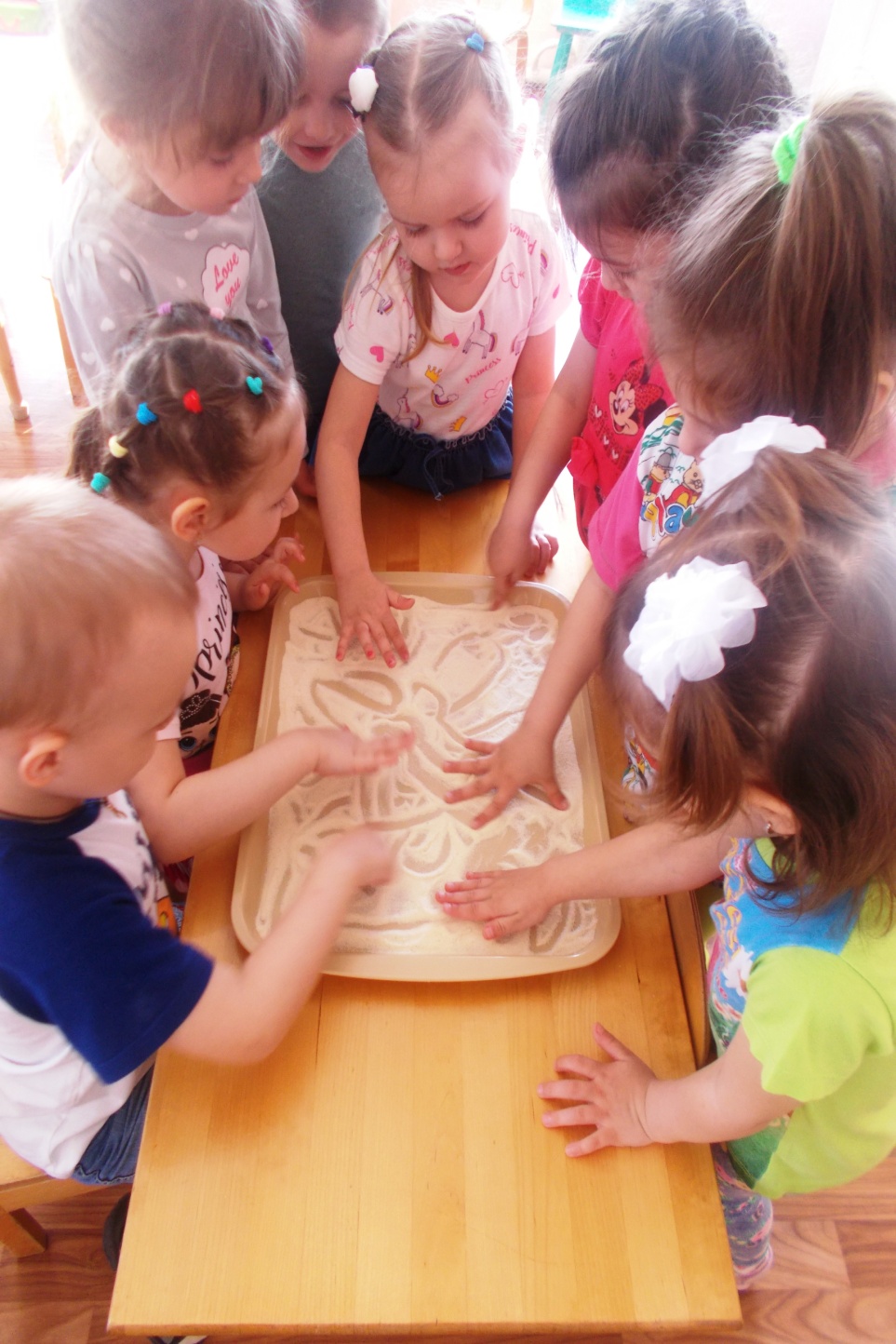 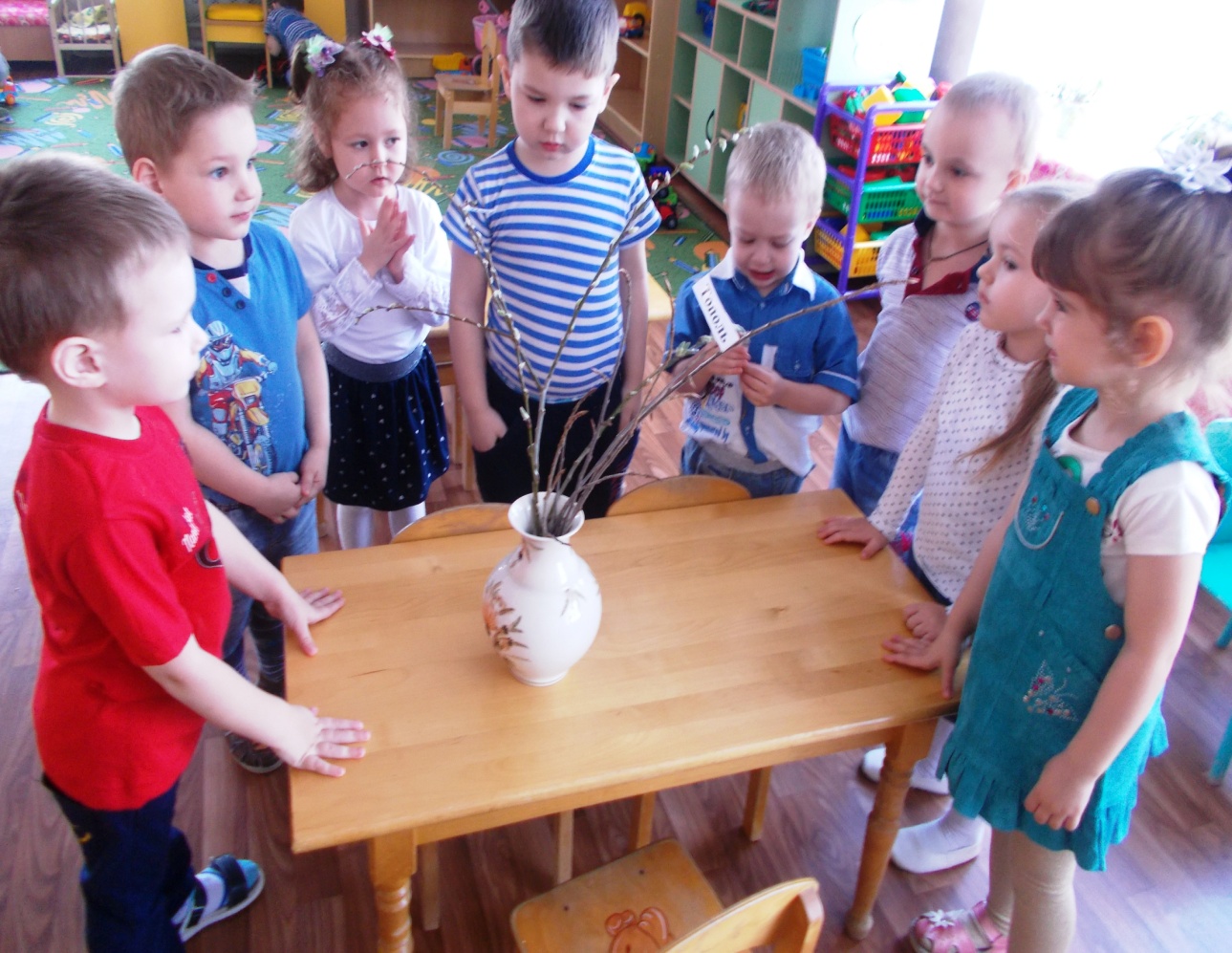 Опыт 
   «Ветка в вазе»
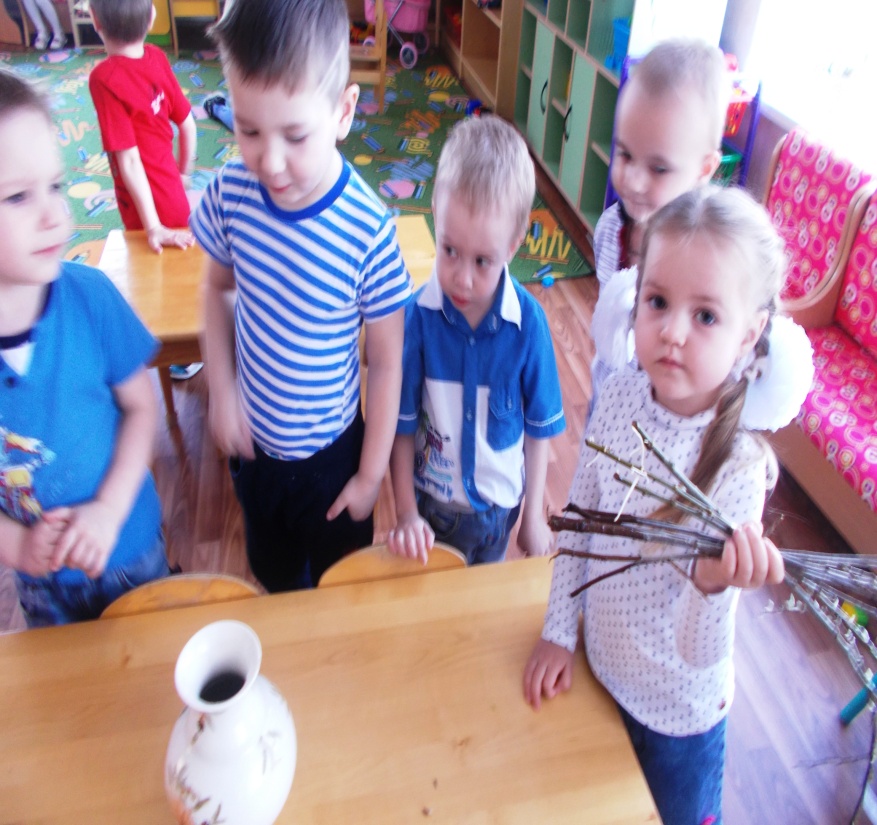 Посадка нашего огорода   (укроп , редис,   салат и цветы)
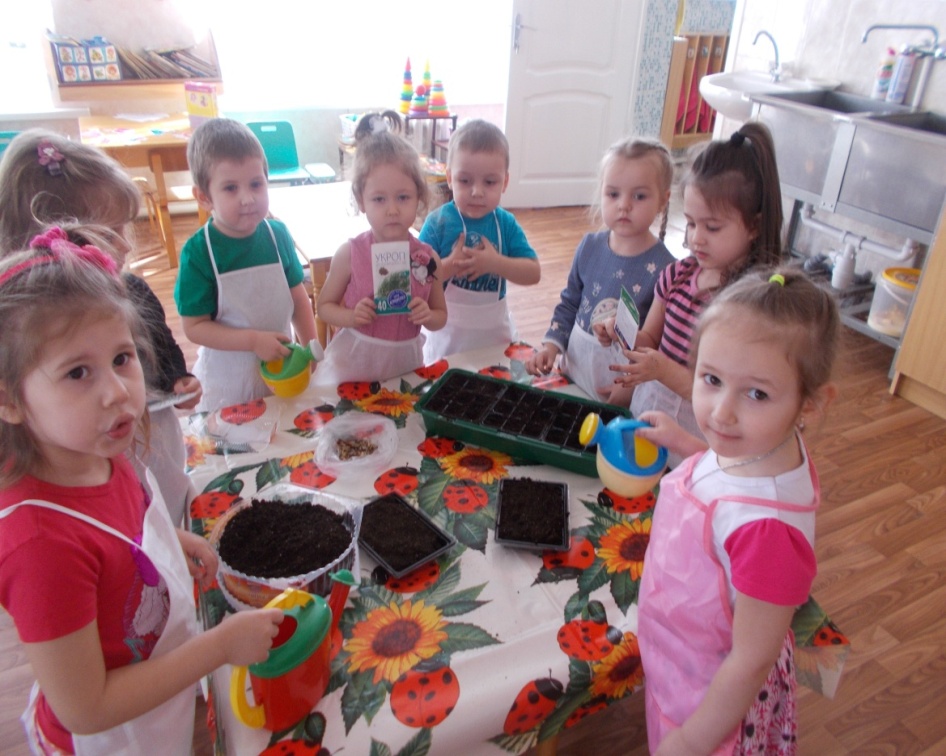 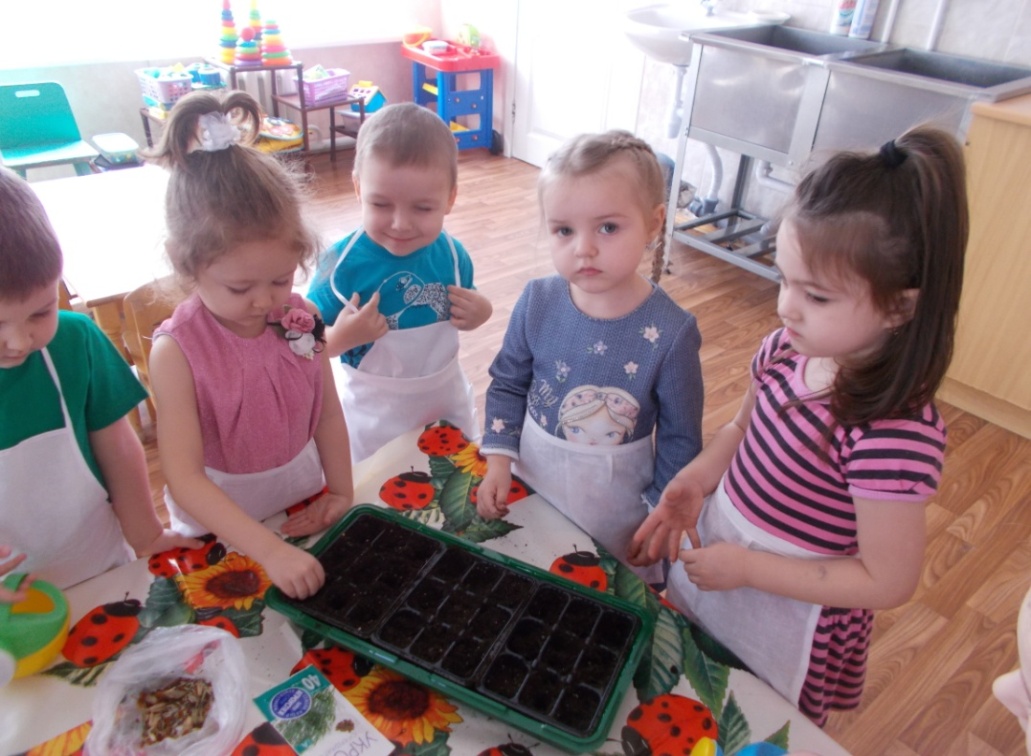 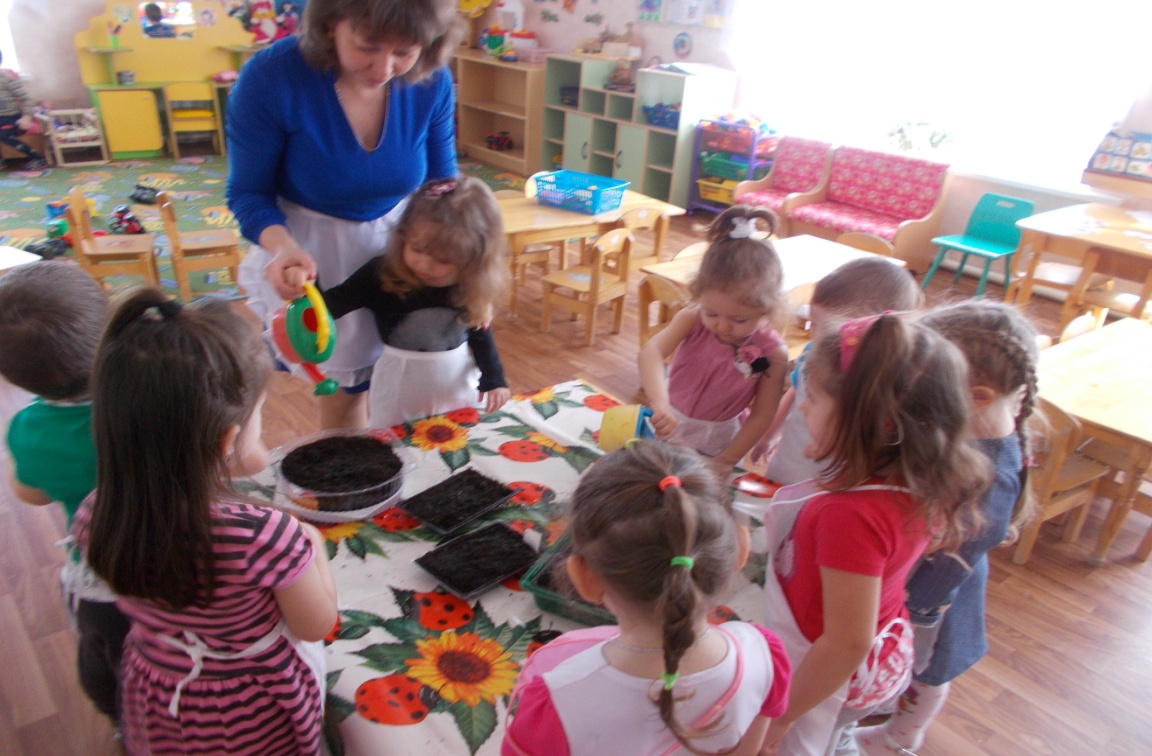 Посадка лука в стаканчики 
с водой
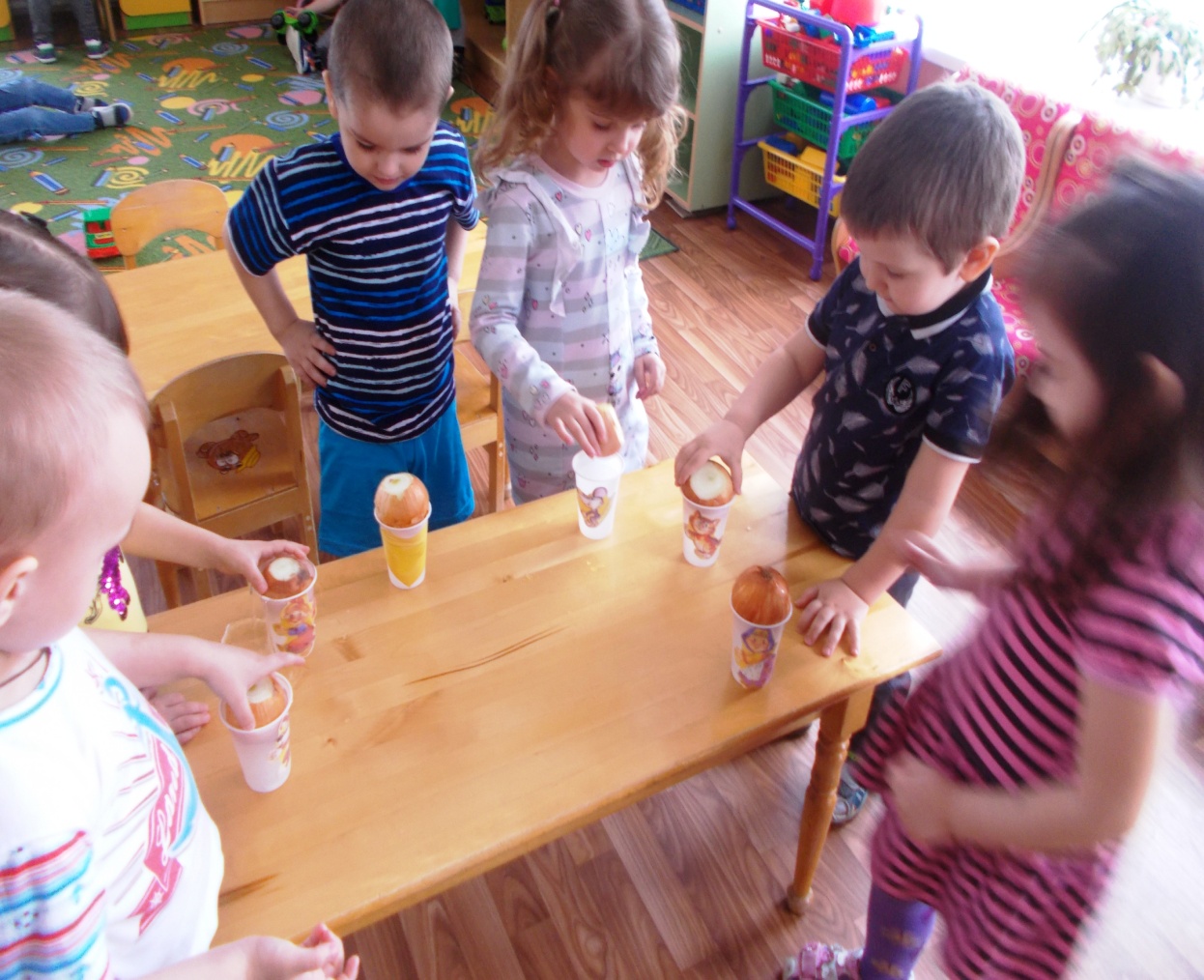 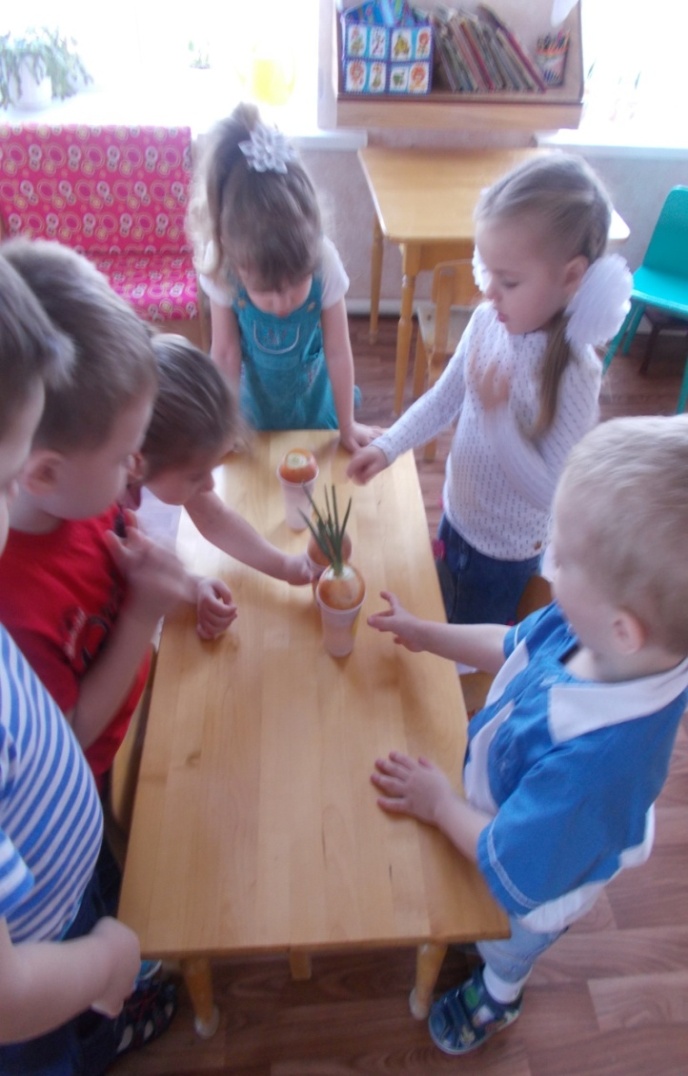 Разыгрывание сказки «Репка»
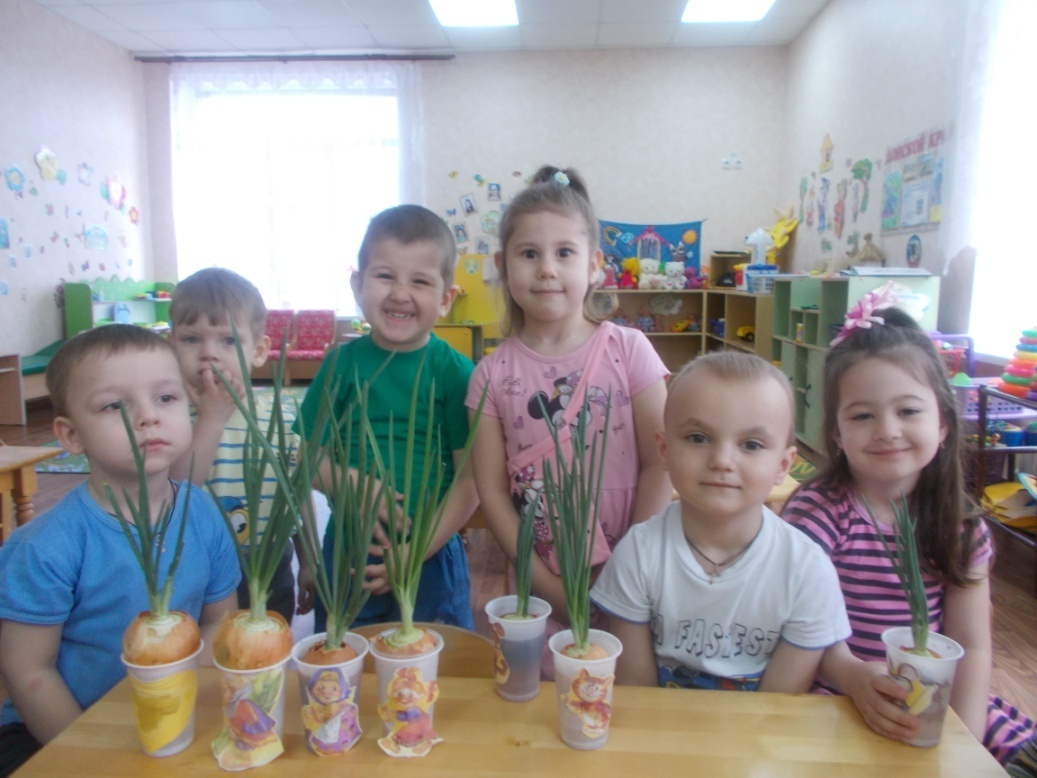 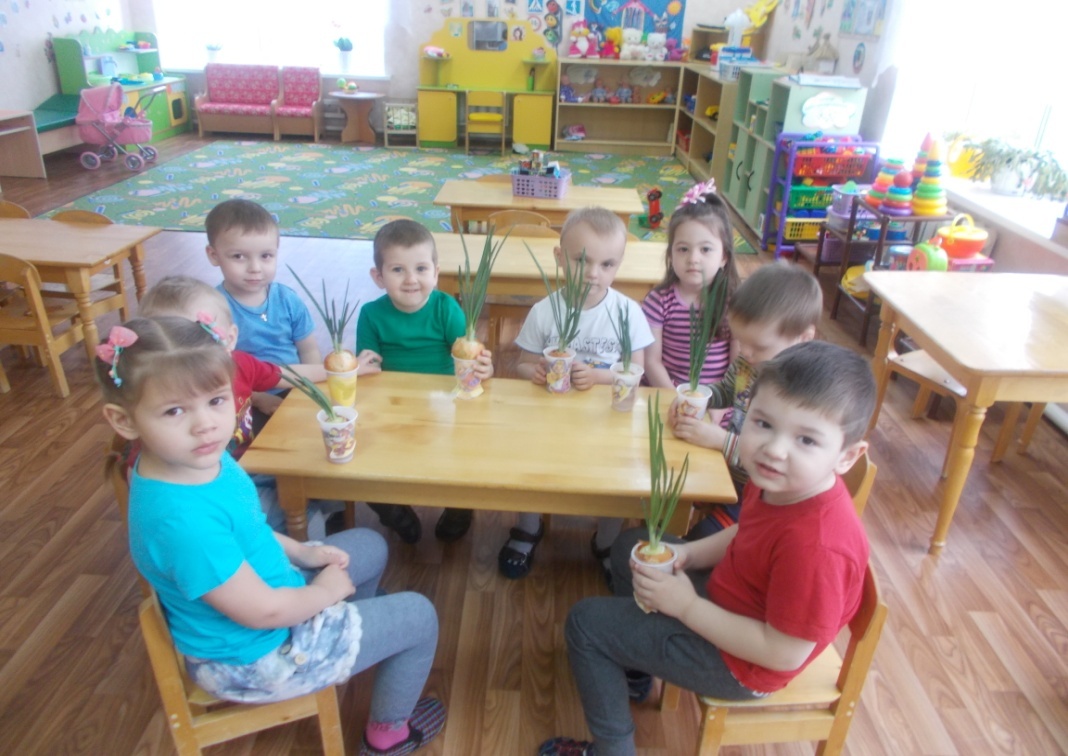 Уход за посаженными растениями 
                    (лук, укроп , редис,   салат , цветы)
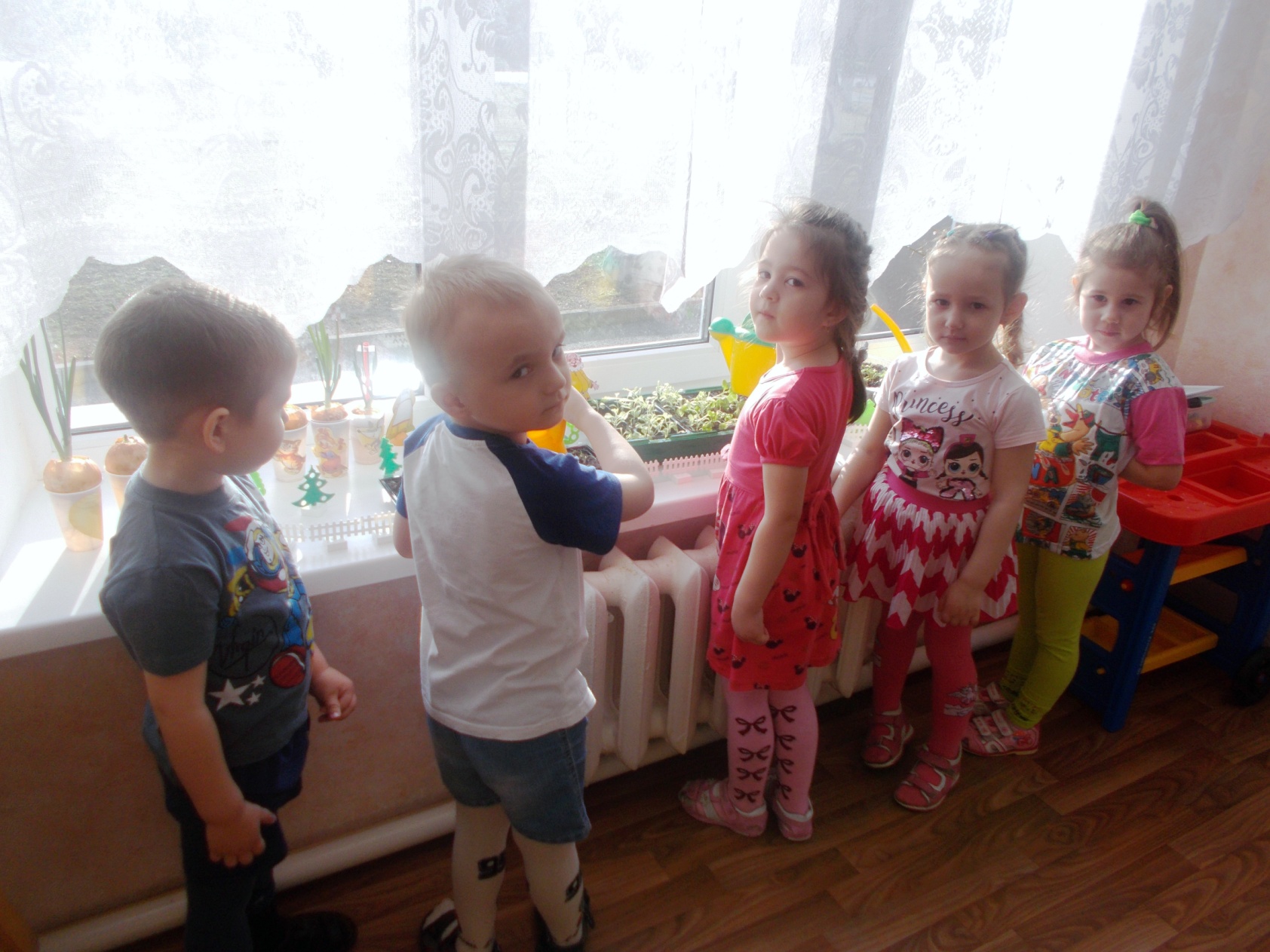 Наш   «мини-огород»
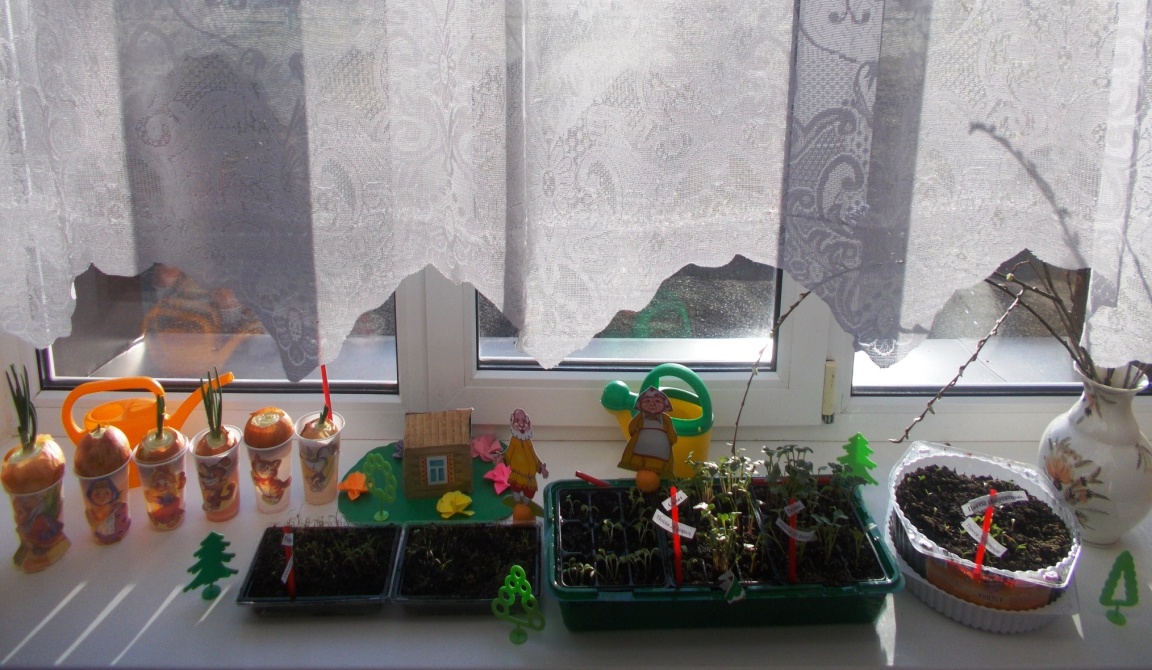 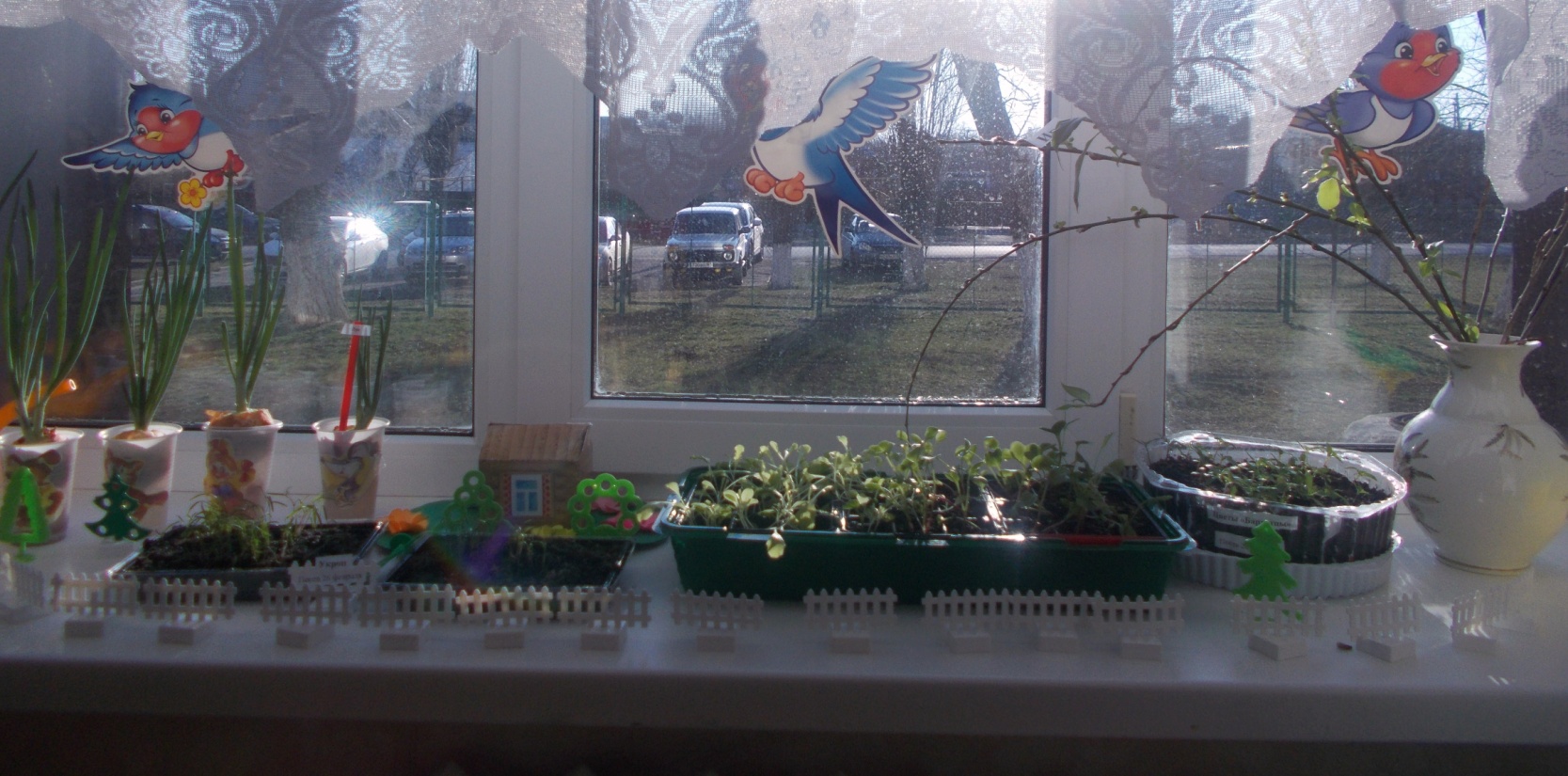 Спасибо за внимание!
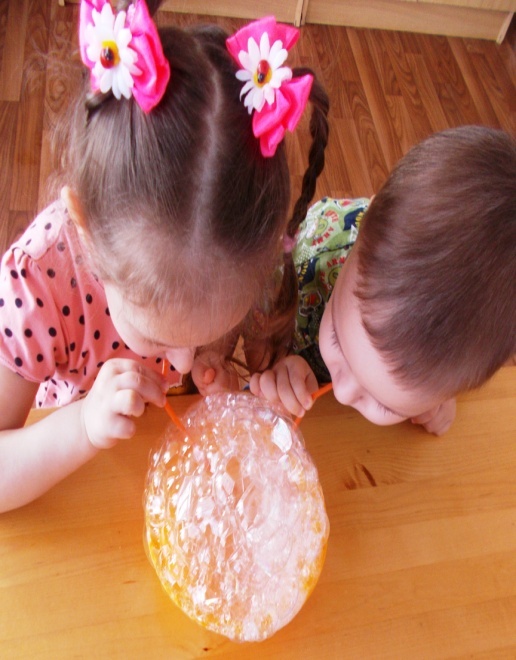 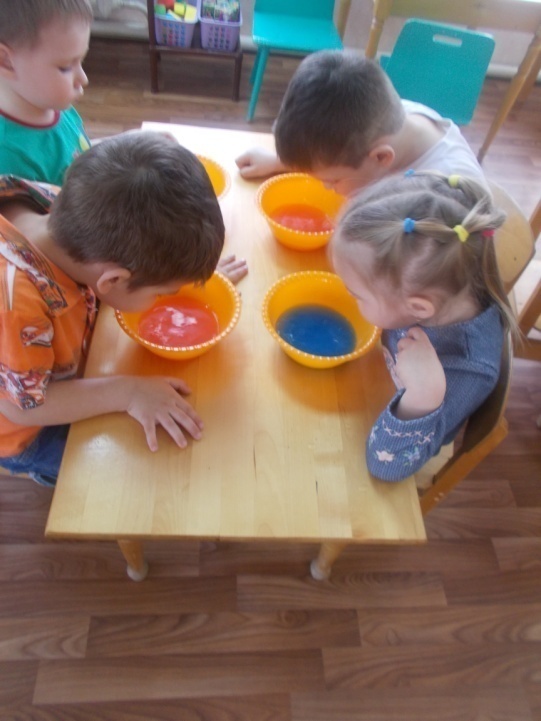 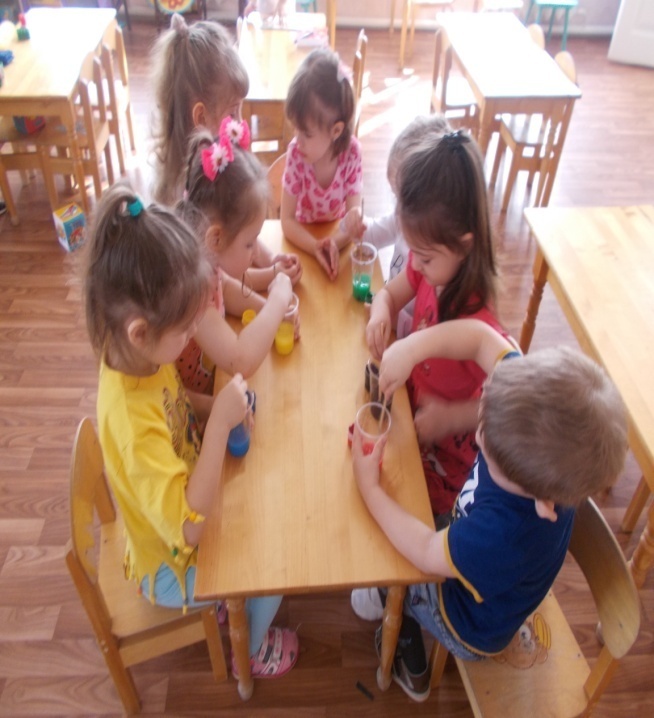 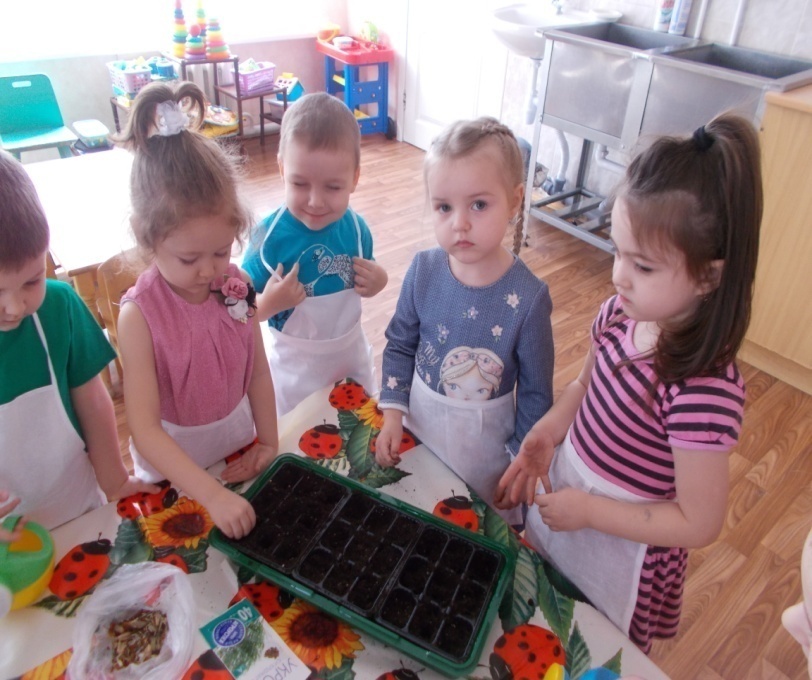 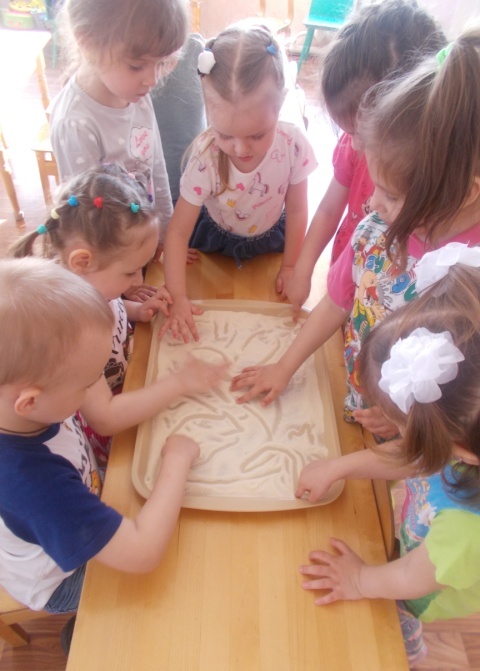